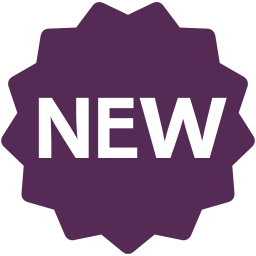 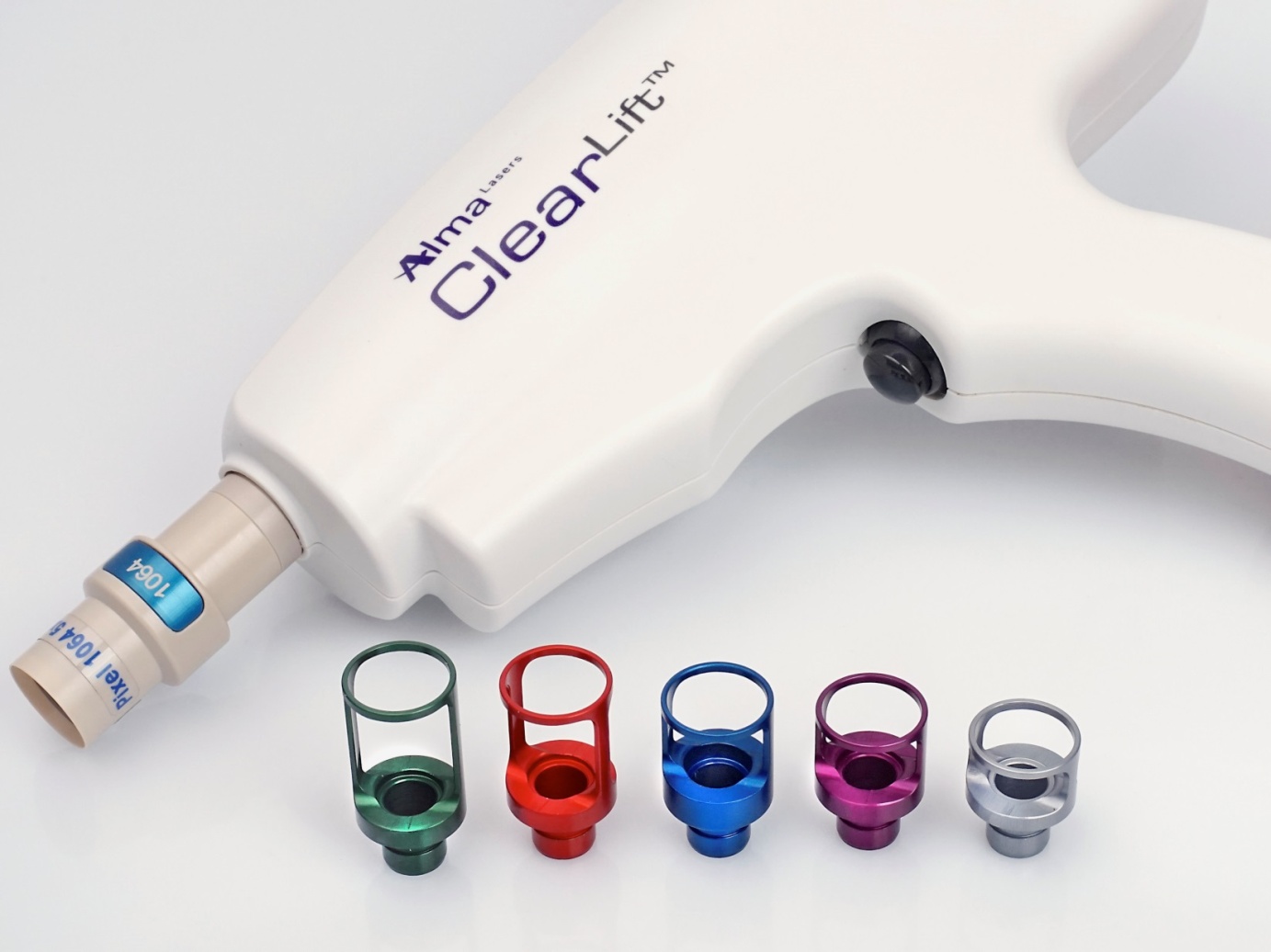 New ClearLift Tips
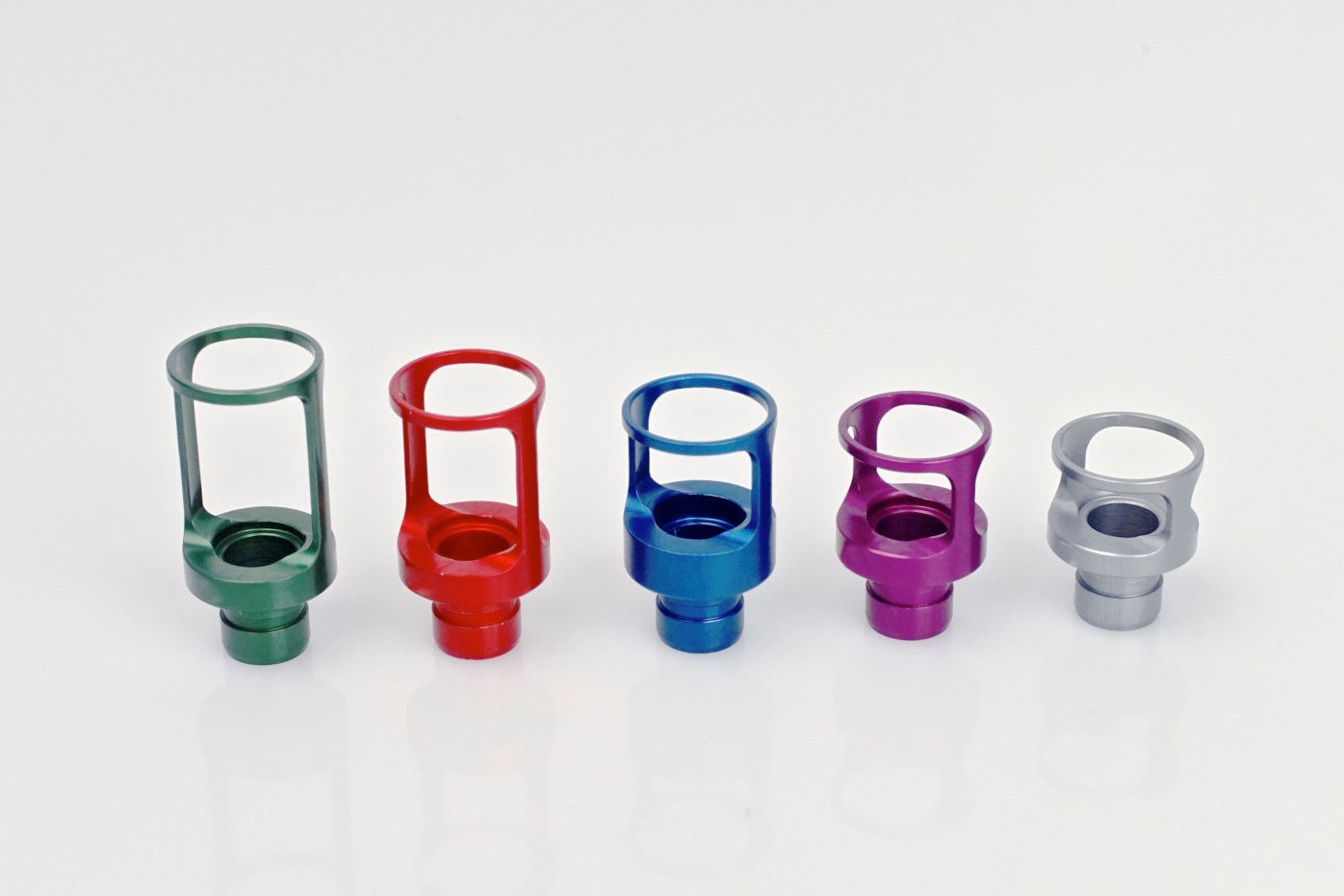 Superficial
Medium
Deep
+2
+1
0
-1
-2
Primary Indications
Fine-lines & wrinkles
Skin laxity/remodeling
Melasma 
Photodamaged and photoaged skin
Mechanism of Action
Photo-mechanical (acoustic/vibration)
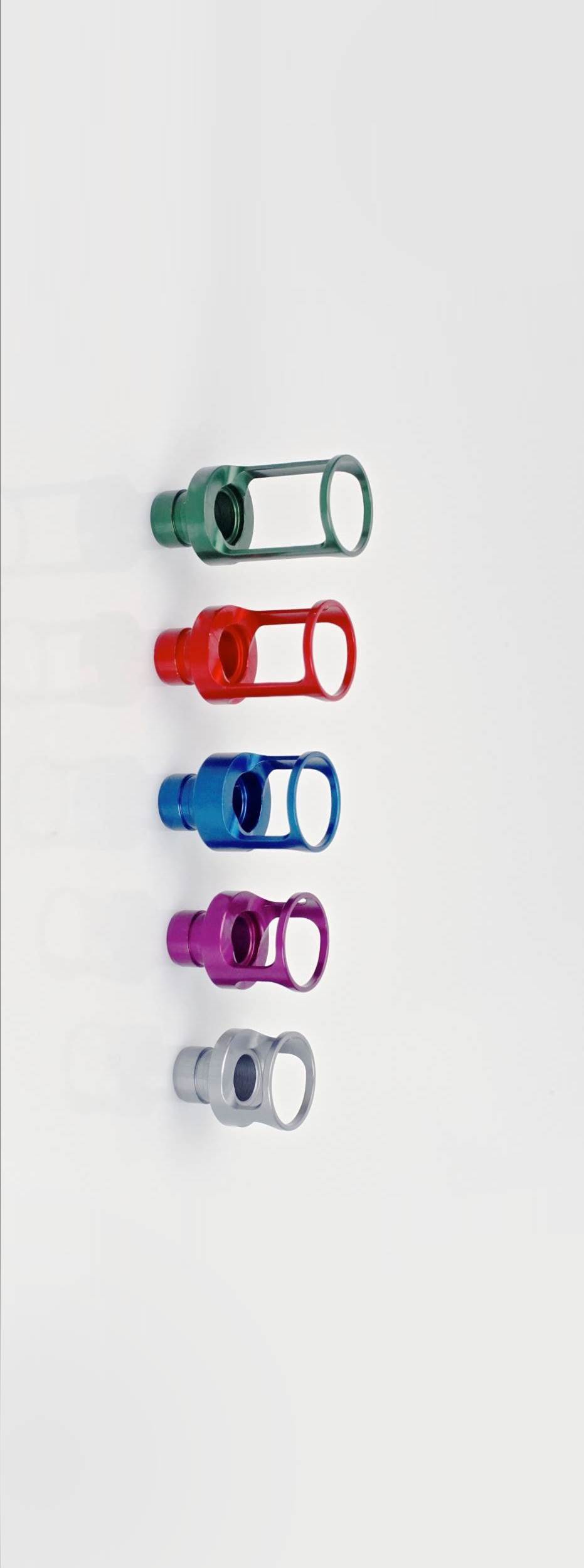 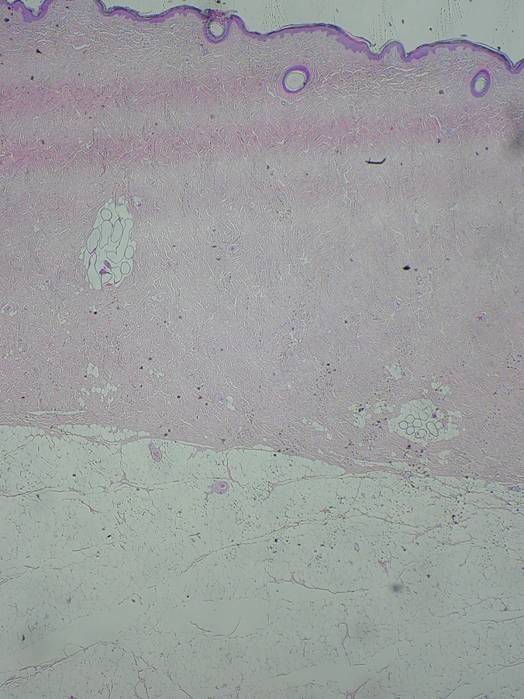 Epidermis = ~0.150mm
Papillary dermis
Mid-upper  dermis
Mid-dermis
Dermis = 4~6mm
Indications – Deep Tips
Wrinkles 
Skin tightening 
Photodamage/ Photoaging collagen remodeling 
Collagen remodeling
Used in rough skin
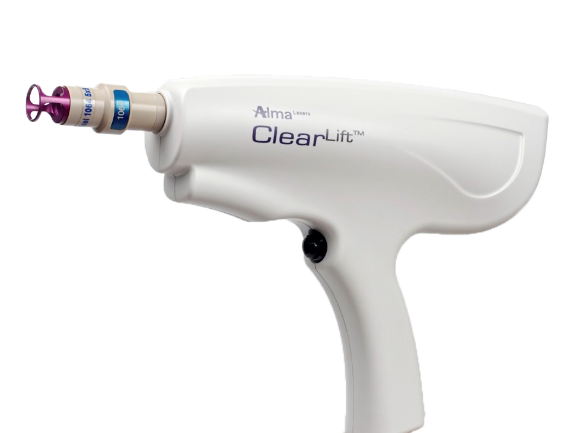 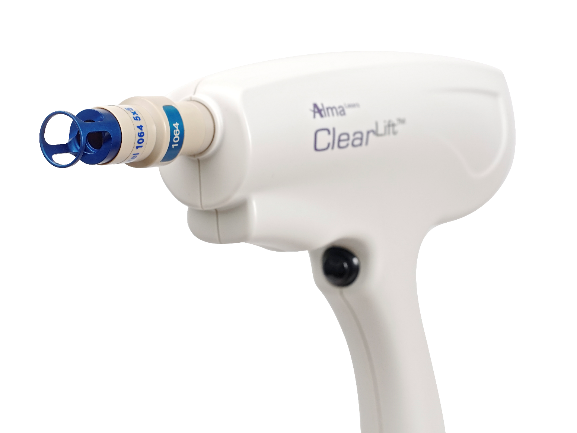 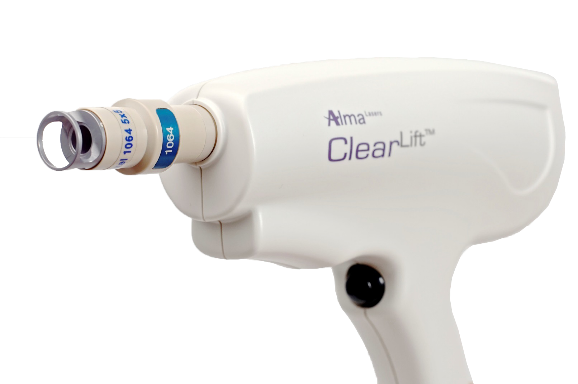 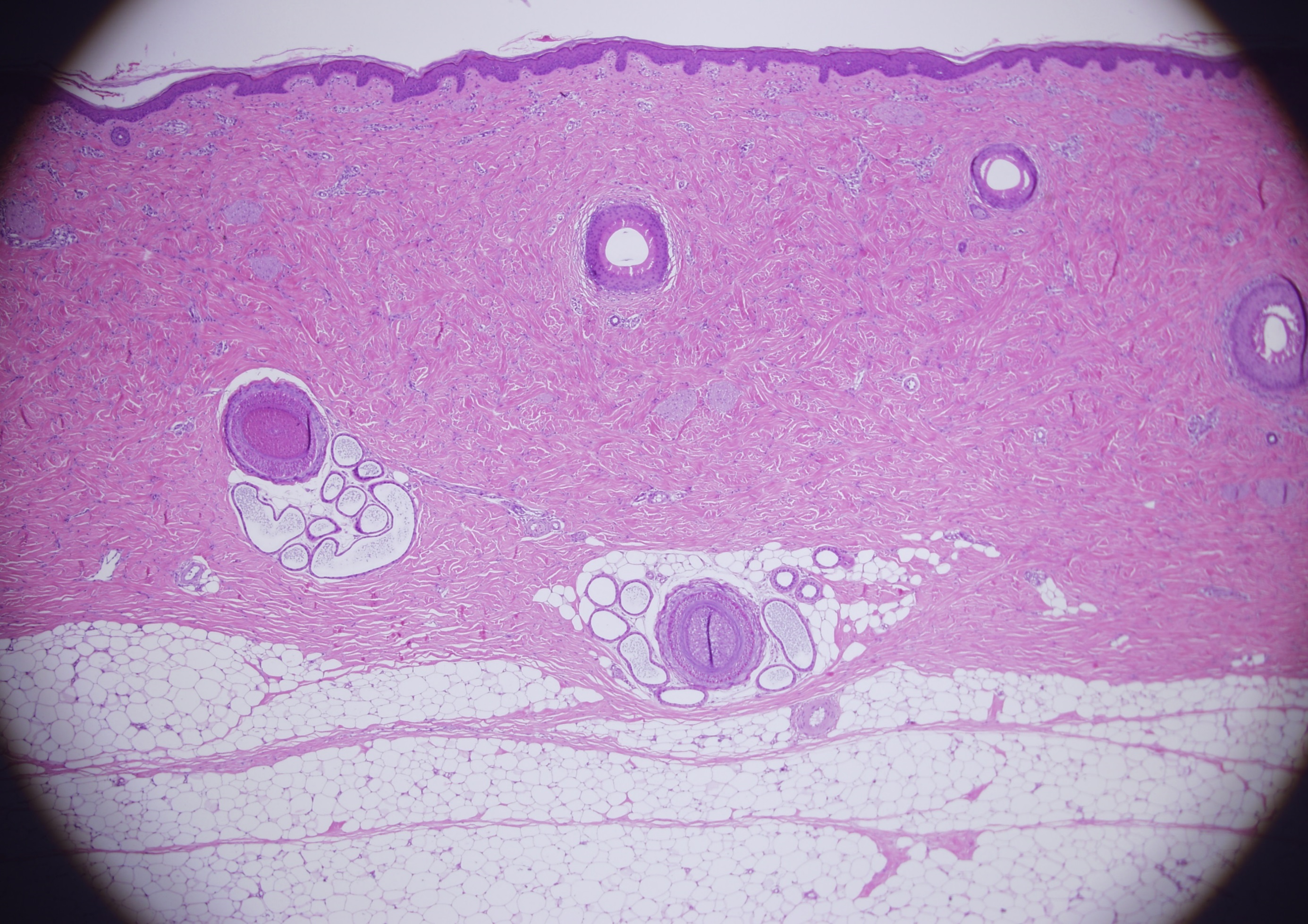 0
-1
Upper-mid dermis/deep tips
~2-4mm
-2
Hypodermis
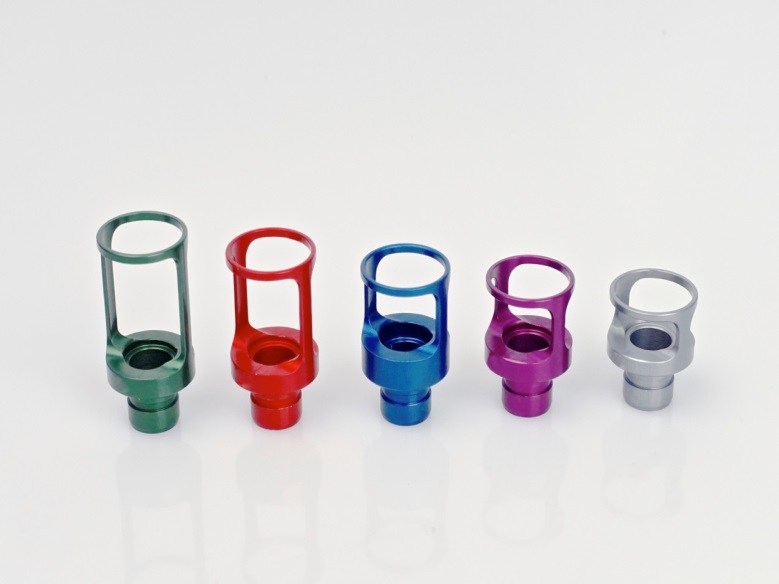 Protocol – Deep tips
Depth of penetration: 500-1000 micronsSkin types I-VI
0
-1
-2
* Per 20 cm² area
Indications – Superficial Tips
Melasma
 Photoaging / pigmentation
 Skin Laxity 
- Fine Lines
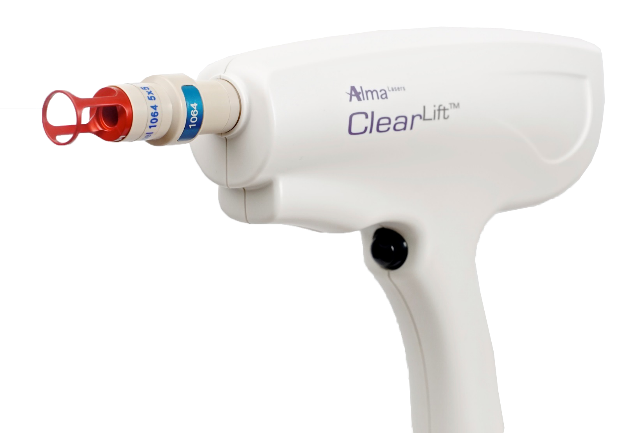 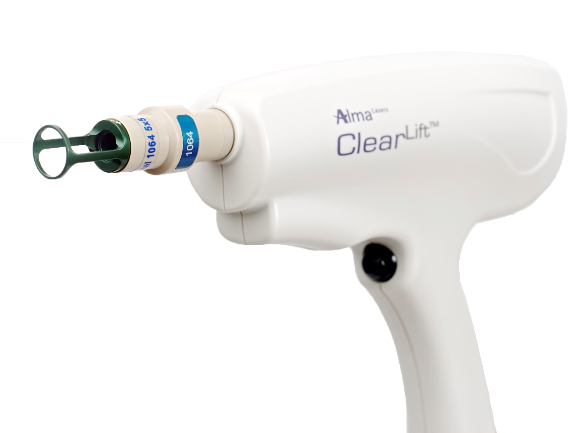 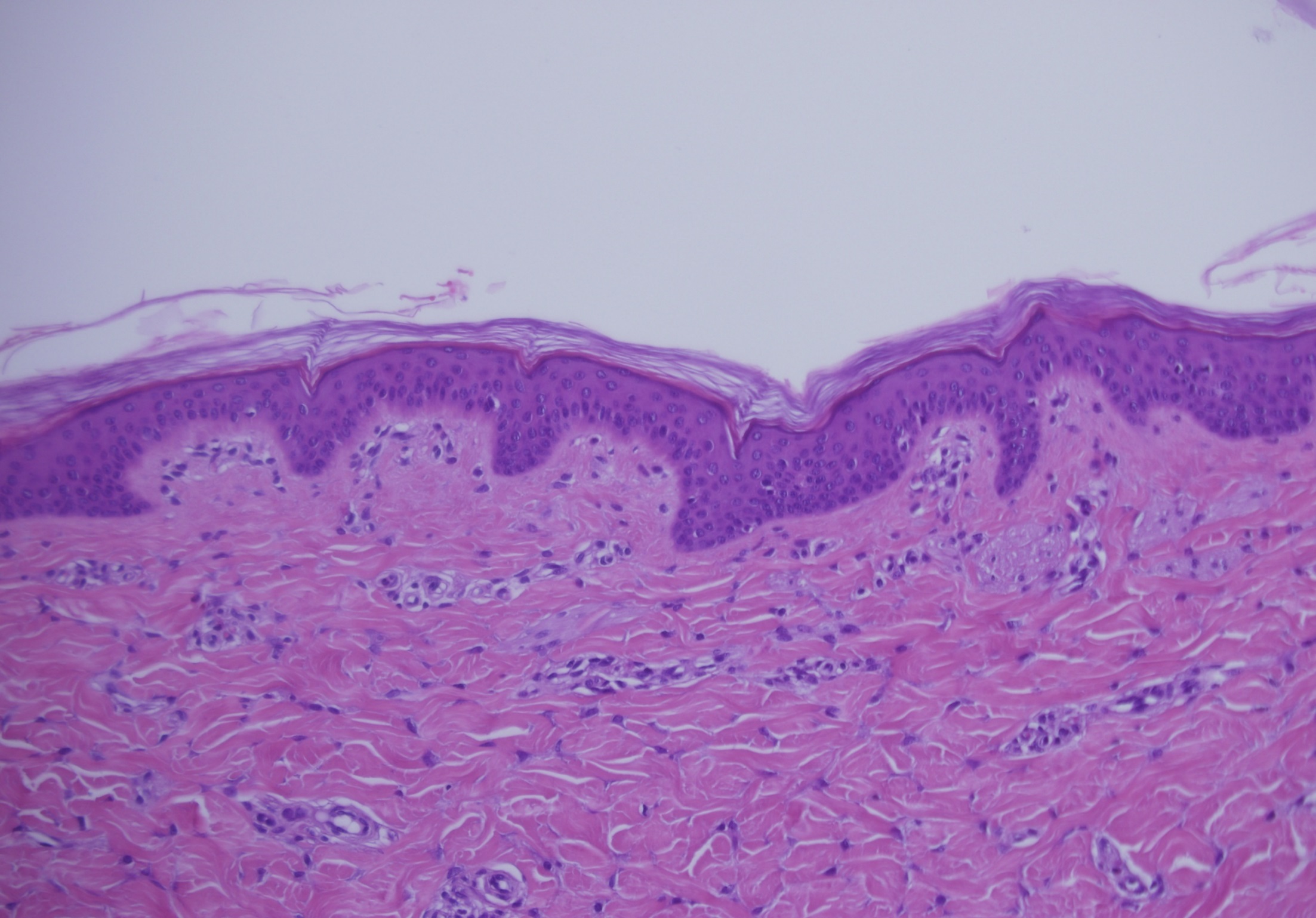 +2
0
+1
sc
10-15μm
epi
50-150μm
~500-600 μm
Protocol – Deep tips
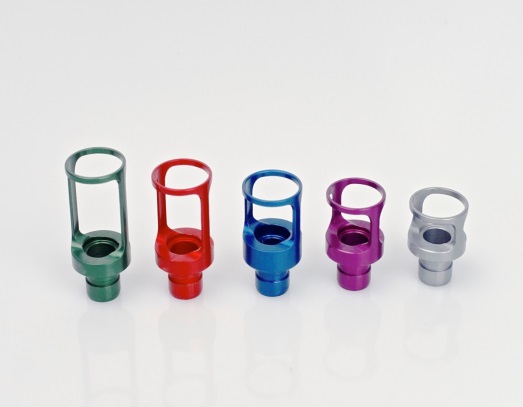 Depth of penetration: 100 - 500 micronsSkin types I-VI
+2
+1
0
* Per 20 cm² area
Treatment Approach
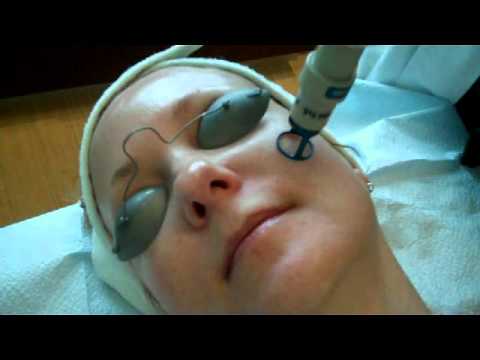 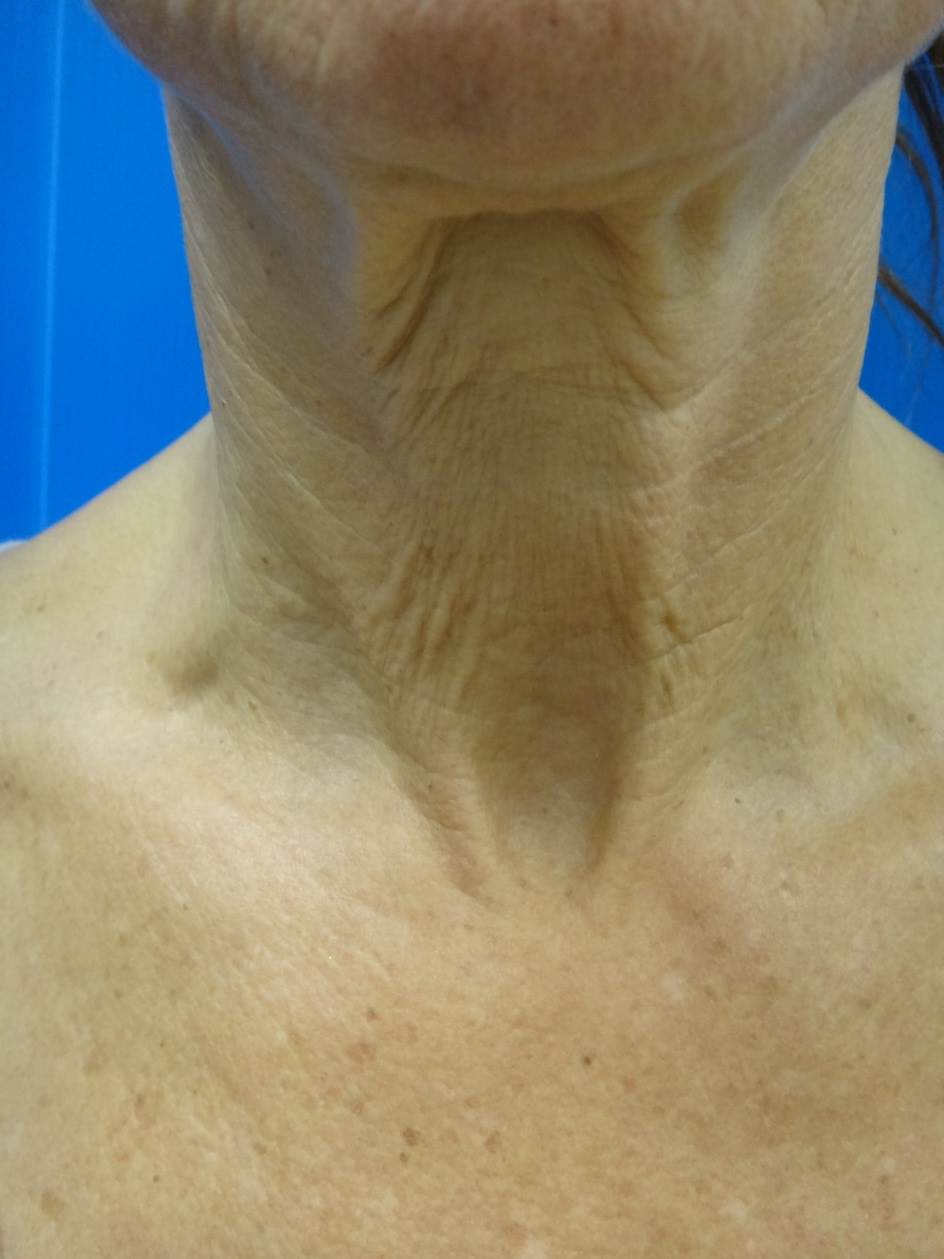 Protocol – Melasma Treatment
* Per 20 cm² area
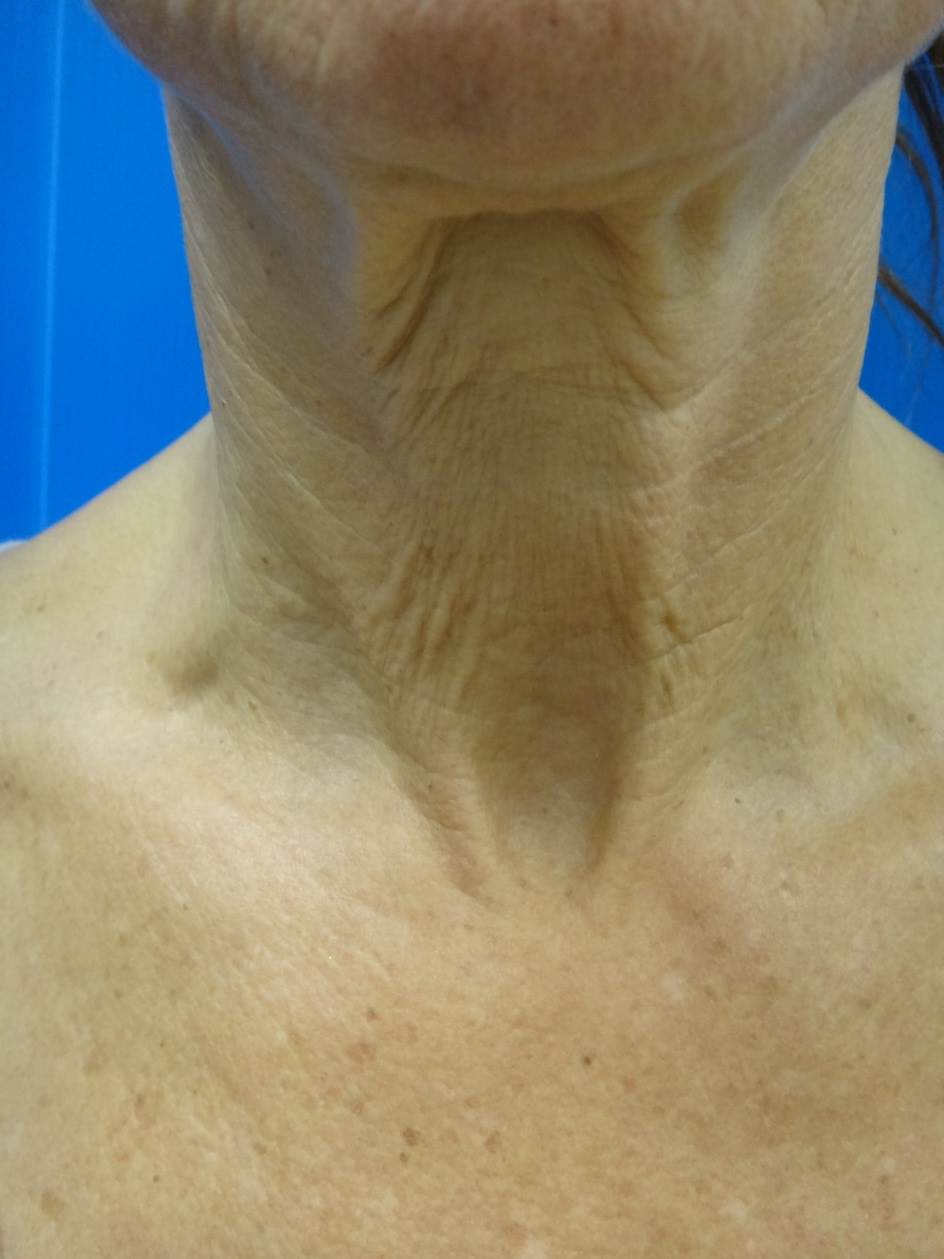 1
2
3
4
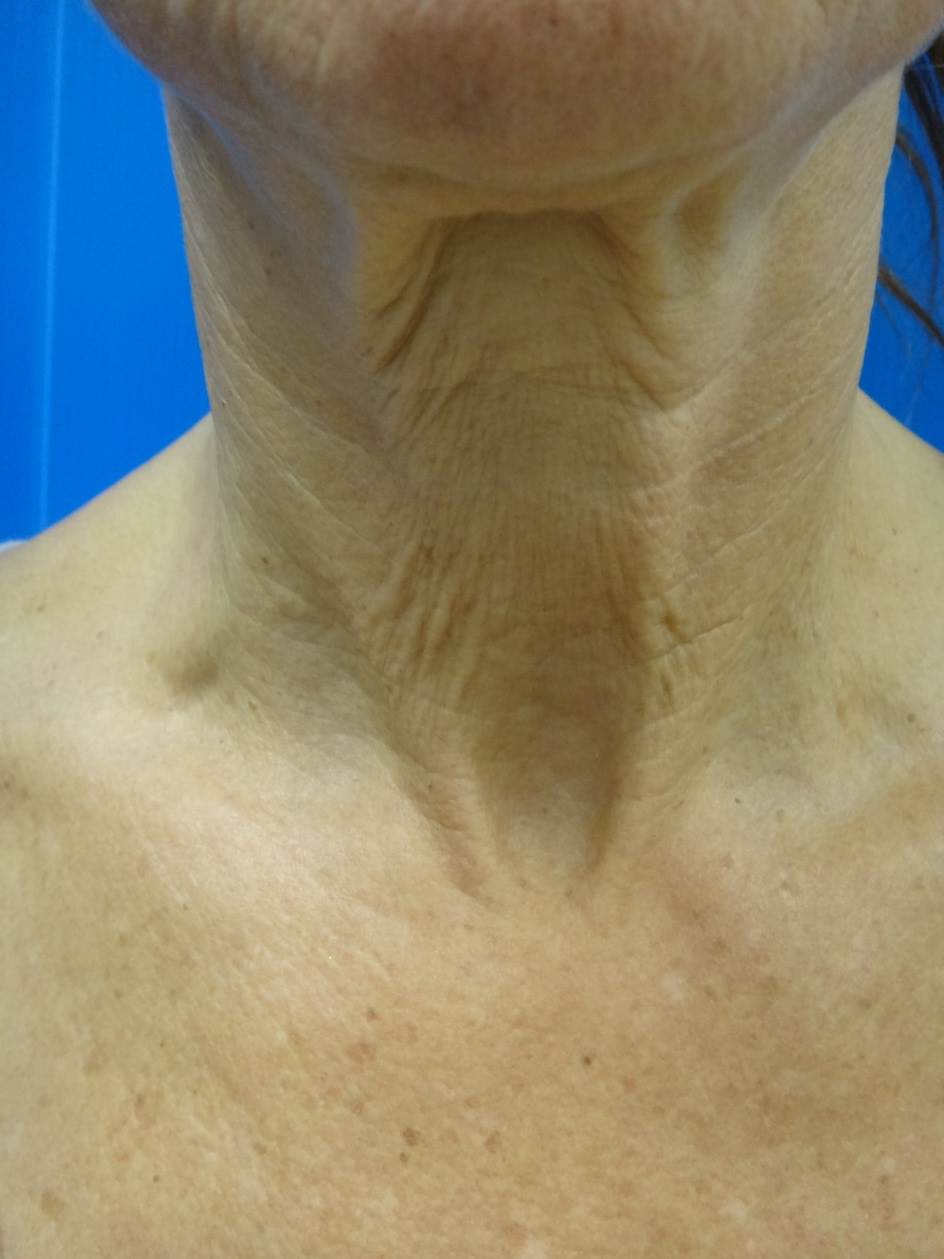 5x4 cm
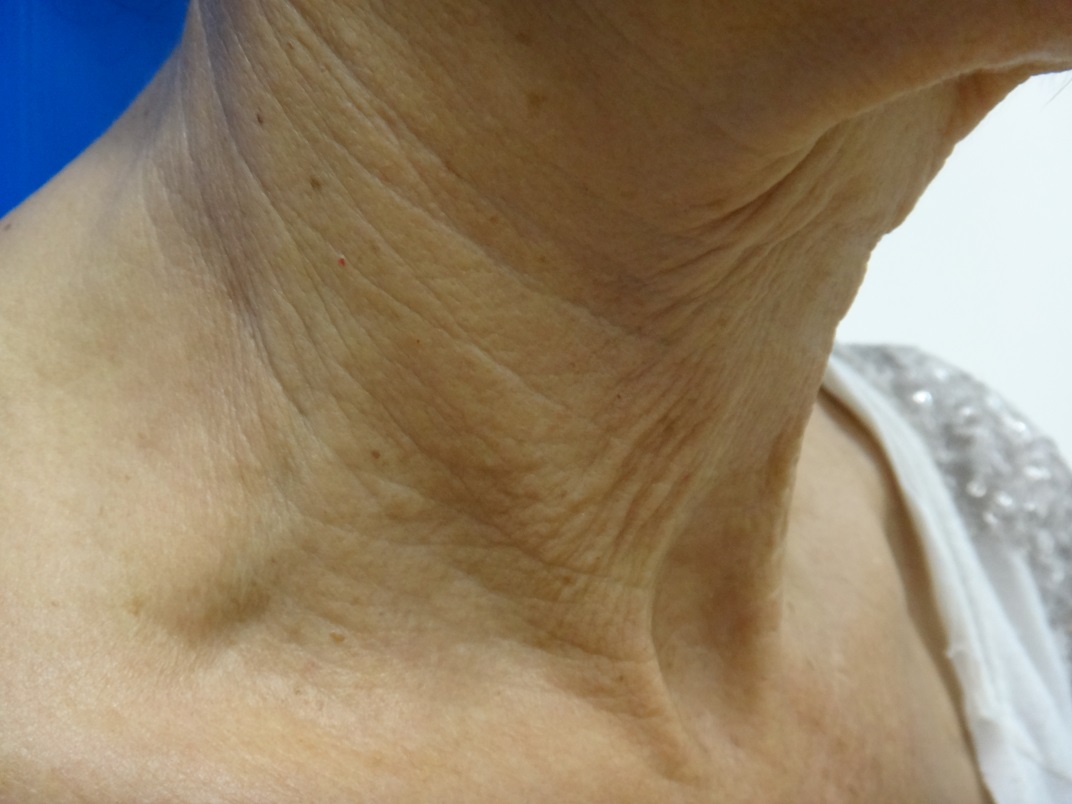 800-1000J
800-1000J